Remise à niveau en Biologie – Séance 4
seance 4
1
Remise à niveau en Biologie – Séance 2
Un peu d’évocation...

Quelles sont les principales informations que vous avez retenues de la séance 3 de remise à niveau Bio ?
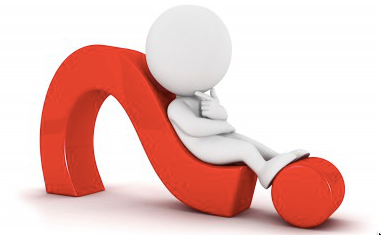 2
Le dogme central de la biologie moléculaire
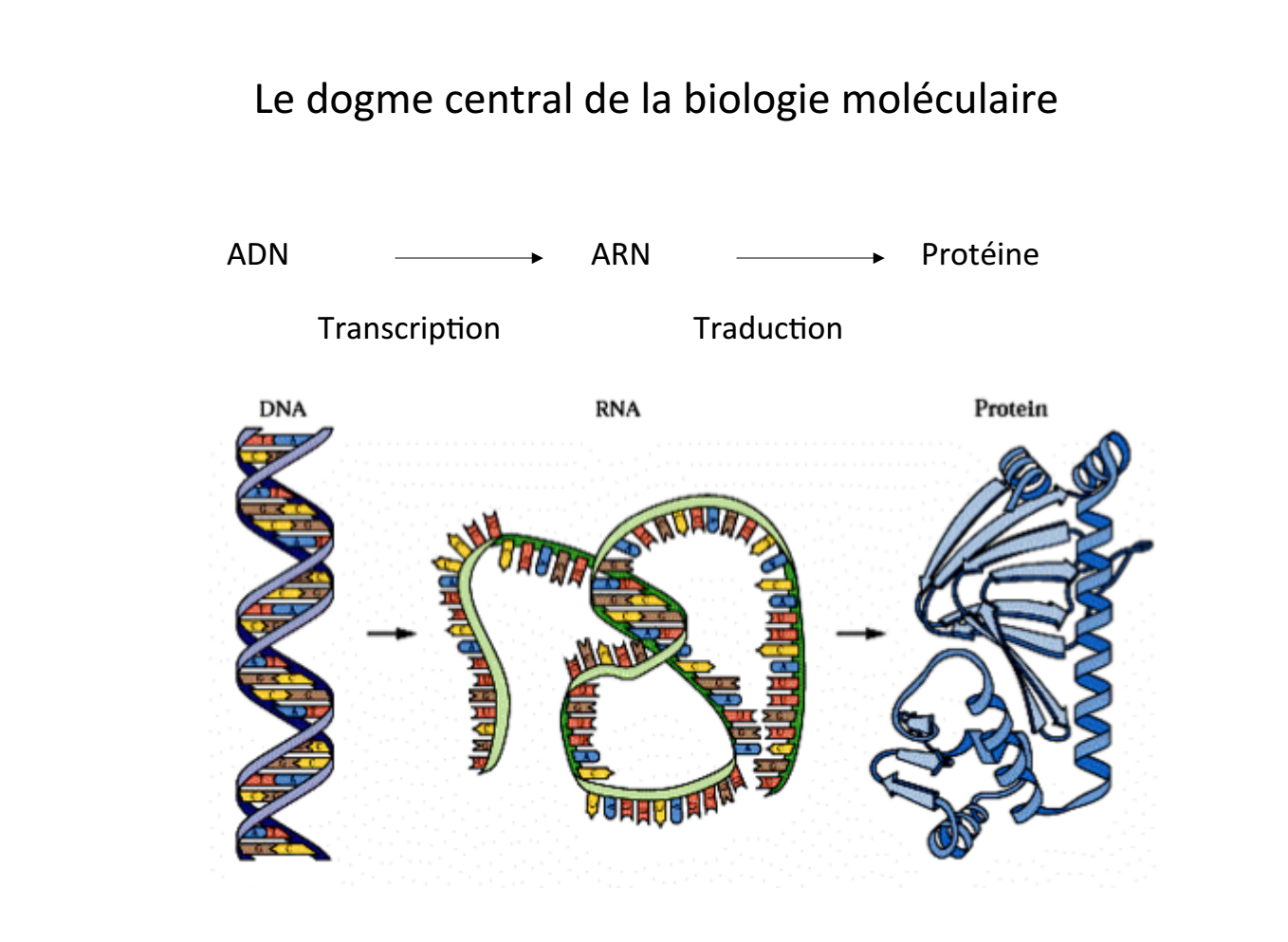 seance 4
3
L’ADN
L’ADN (acide désoxyribonucléique), la double hélice
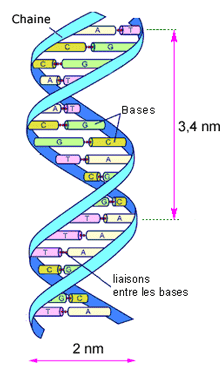 Acide nucléique 
Support de l’information génétique et de sa transmission au cours des générations
Principal constituant des chromosomes
seance 4
4
L’ADN
L’ADN est formé d’une succession de nucléotides
Un nucléotide = une base azotée + un sucre + un groupement phosphate
une base azotée
un groupement phosphate
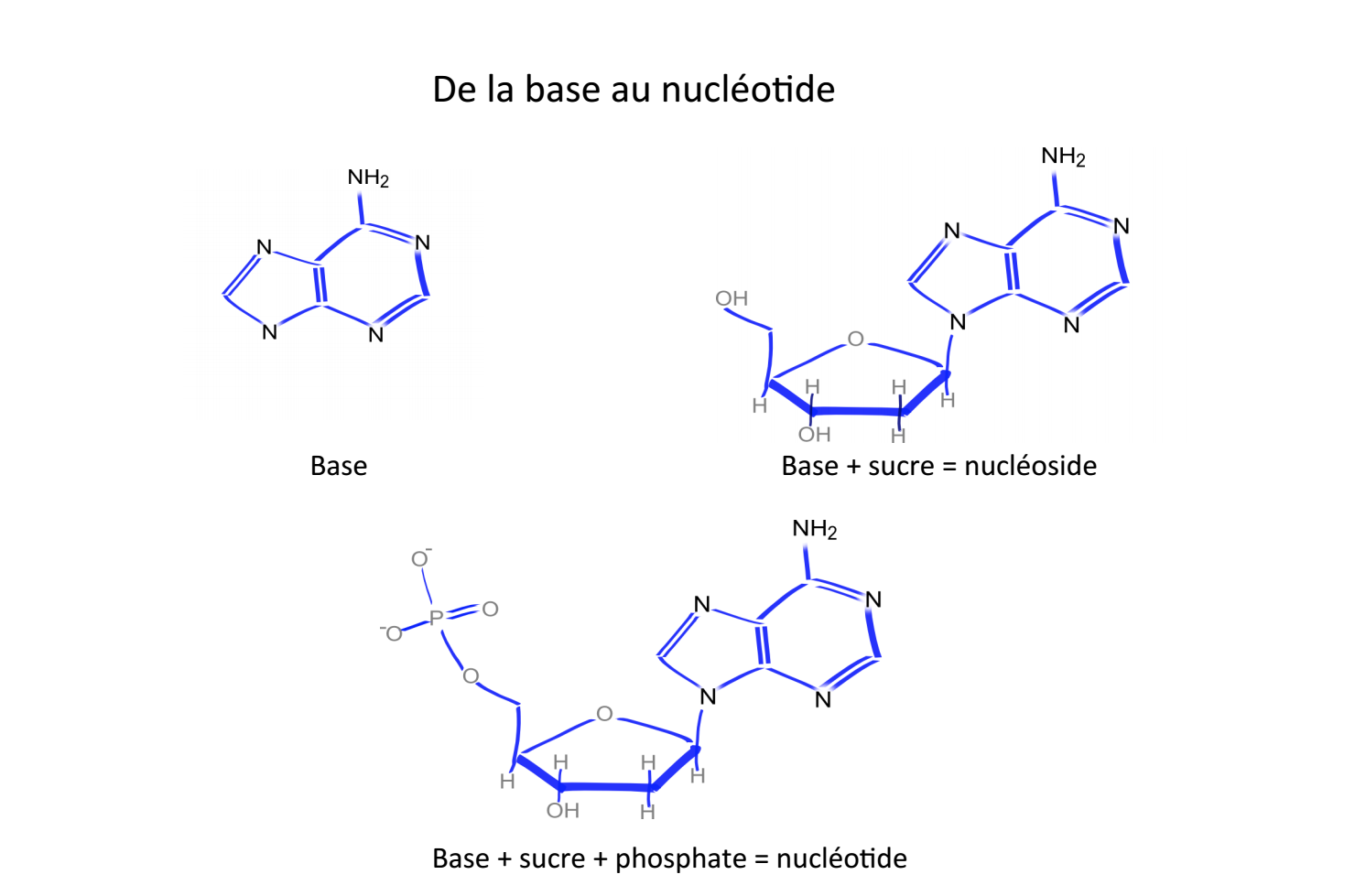 un sucre (désoxyribose)
seance 4
5
L’ADN
ADN, les briques élémentaires…
Les bases azotées
Le sucre
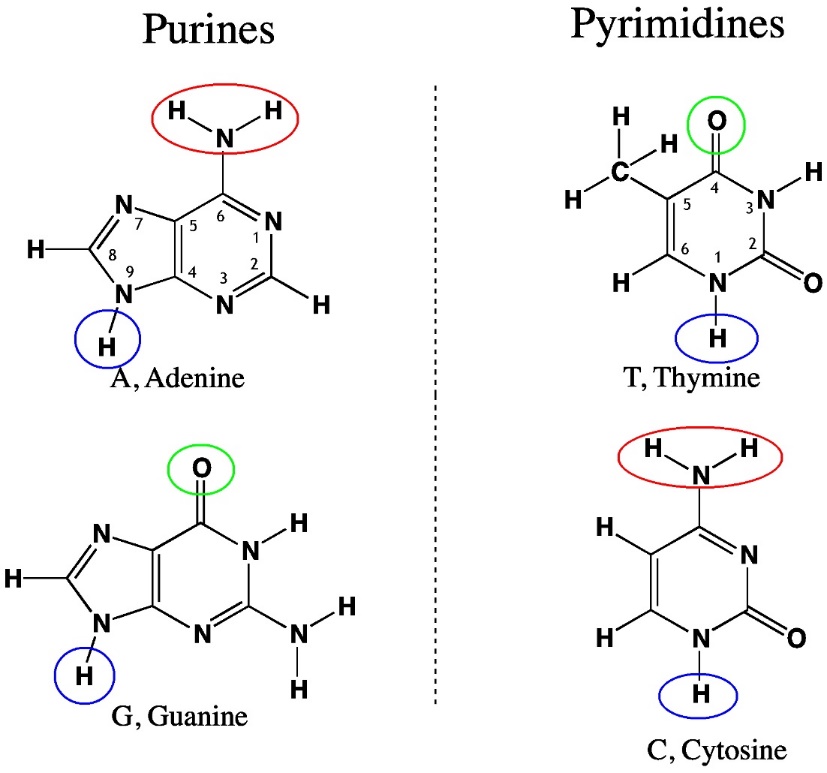 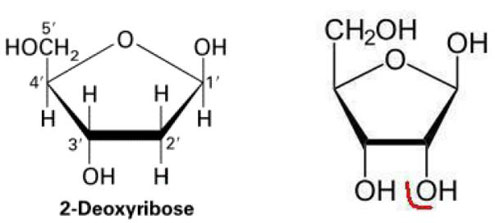 seance 4
6
L’ADN
L’association des nucléotides forme une chaine linéaire
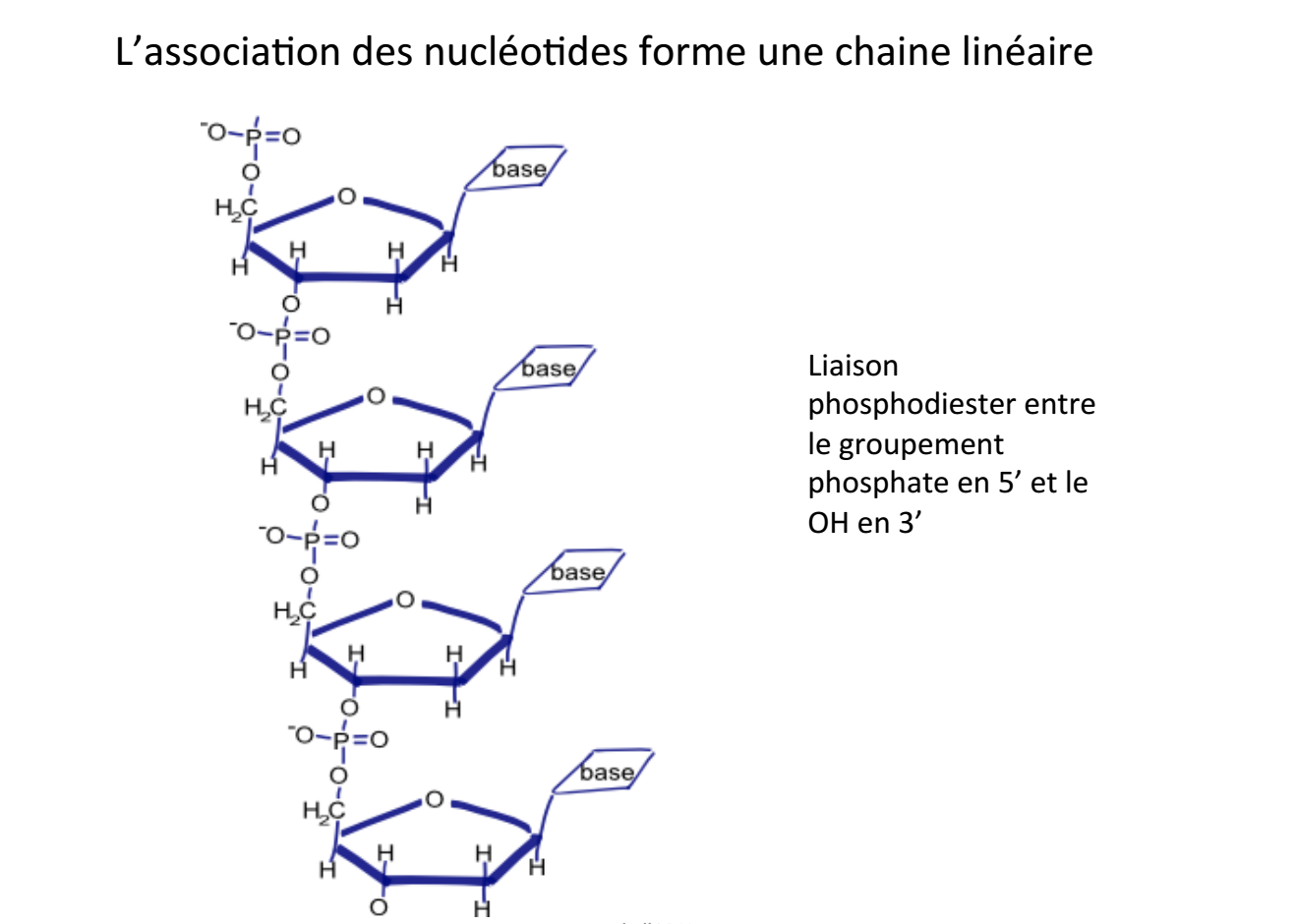 Liaison phosphodiester entre le groupement phosphate en 5’ et le OH en 3’
seance 4
7
L’ADN
L’ADN est constitué de deux brins complémentaires :
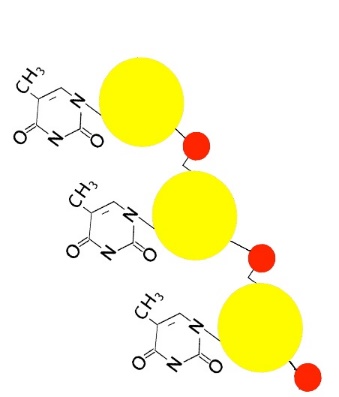 Les deux brins sont liés par des liaisons hydrogènes entre des couples de bases adénine et thymine et guanine et cytosine
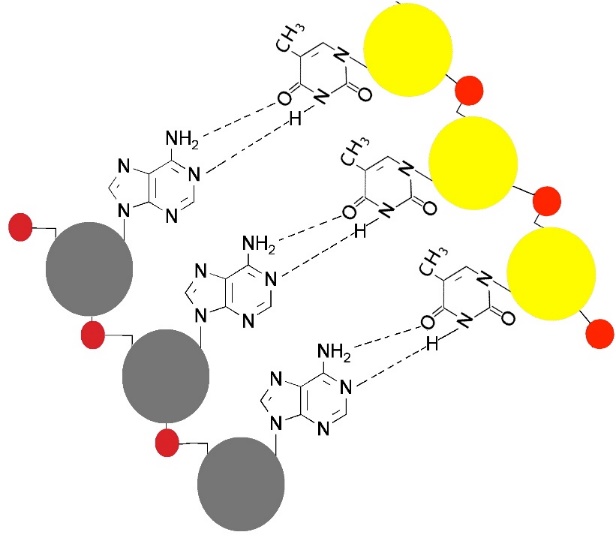 Brin antisens
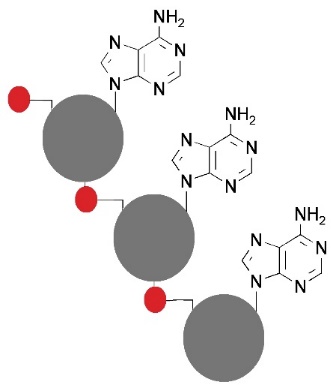 Appariements Watson-Crick 
(Liaisons H )
Brin sens
seance 4
8
L’ADN
L’appariement des bases puriques et pyrimidiques
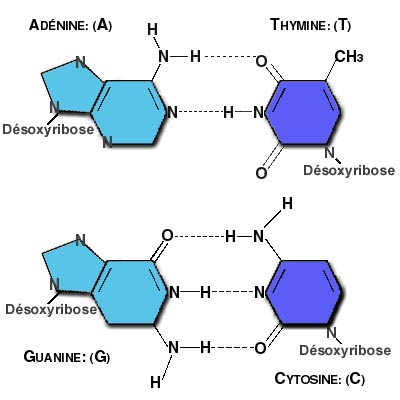 seance 4
9
En résumé …
L’ADN est constitué de deux chaînes (ou brins) enroulées l’une autour de l’autre en une double hélice de 2 nm (10-9m) de diamètre. 

Chaque chaîne est composée d’une succession de nucléotides qui sont un assemblage de trois molécules : 

un groupement phosphate, 
un sucre (désoxyribose) 
et une base azotée. 

Les bases azotées sont au nombre de quatre : 
	adénine (A), 
	thymine (T), 
	guanine (G), 
	cytosine (C). 

La complémentarité de ces bases, deux à deux, permet l’association des deux brins d’ADN : l’adénine est toujours appariée à une thymine et la guanine à une cytosine.
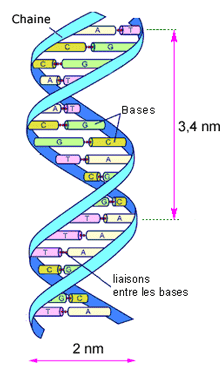 seance 4
10
En résumé …
L’ADN est constitué de deux chaînes (ou brins) enroulées l’une autour de l’autre en une double hélice de 2 nm (10-9m) de diamètre. 

Chaque chaîne est composée d’une succession de nucléotides qui sont un assemblage de trois molécules : 

un groupement phosphate, 
un sucre (désoxyribose) 
et une base azotée. 

Les bases azotées sont au nombre de quatre : 
	adénine (A), 
	thymine (T), 
	guanine (G), 
	cytosine (C). 

La complémentarité de ces bases, deux à deux, permet l’association des deux brins d’ADN : l’adénine est toujours appariée à une thymine et la guanine à une cytosine.
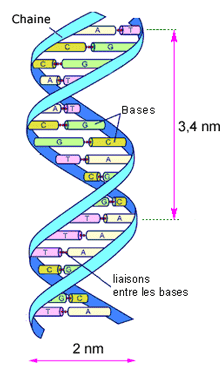 seance 4
11
Réplication de l'ADN
L'ADN présente l'importante propriété de pouvoir être reproduit à l'identique
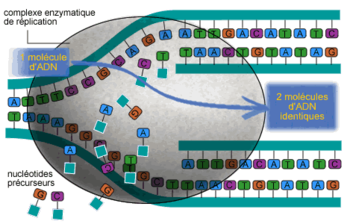 ce qui permet à l'information génétique de se transmettre de la cellule mère aux cellules filles lors de la division cellulaire.
Le mécanisme par lequel est reproduit l’ADN s’appelle 
la réplication
seance 4
12
Réplication de l'ADN
La réplication de l'ADN un processus semi-conservateur
La molécule d'ADN s'ouvre comme une fermeture éclair libérant deux brins complémentaires.
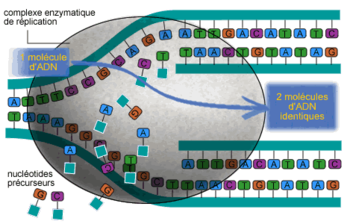 Chaque brin solitaire catalyse alors la synthèse de sa moitié manquante.
Ainsi chaque nouvelle molécule est constituée d’un brin d’ADN parental et d’un brin complémentaire nouvellement synthétisé.
processus 
semi-conservateur
seance 4
13